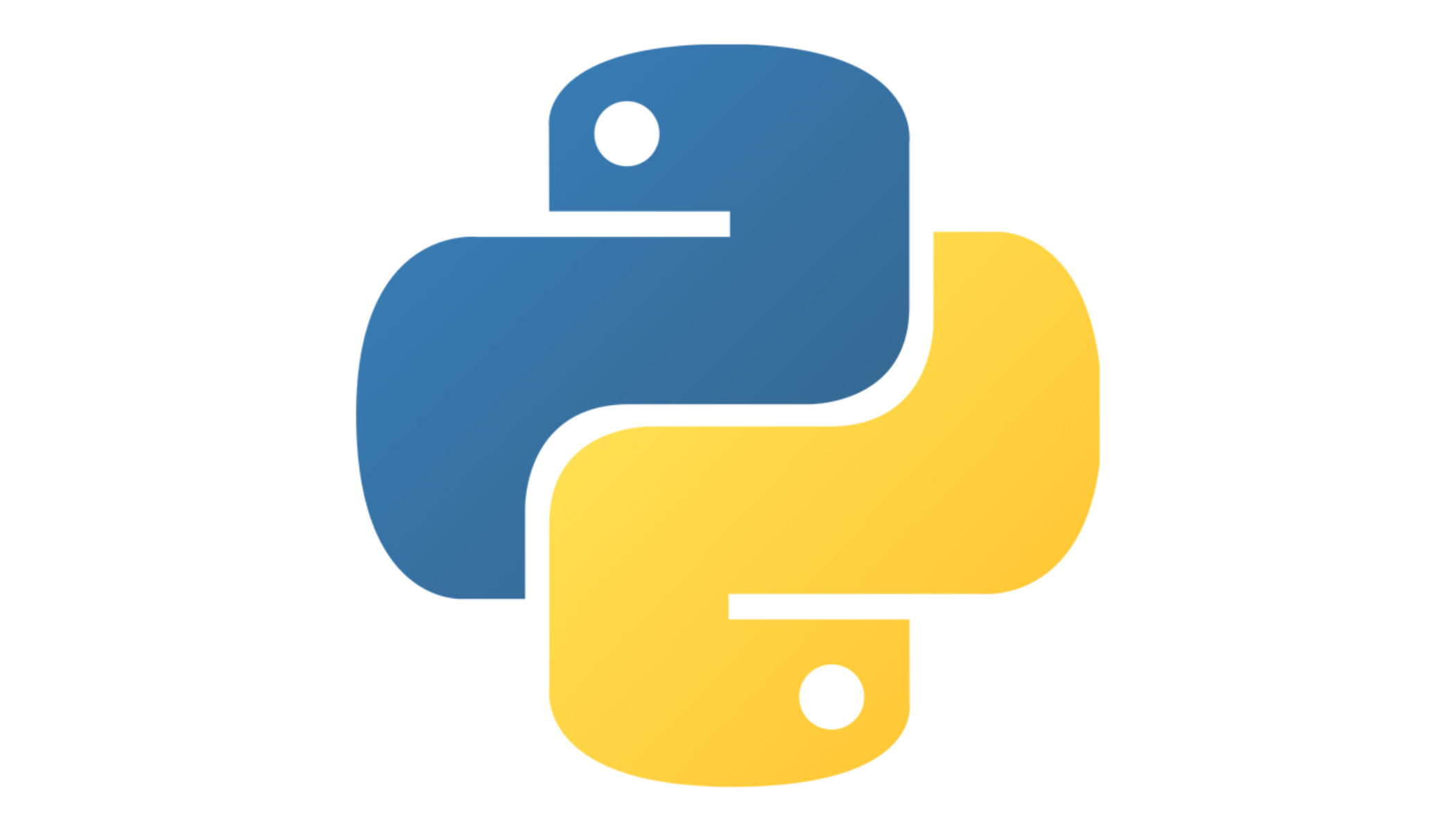 5/4/2022
Inheritance  and Composition
Created by : Nouf almunyif
Created by : Nouf almunyif
1
Introduction to Inheritance
5/4/2022
Created by : Nouf almunyif
2
Introduction to Inheritance
5/4/2022
In the real world, many objects are a specialized version of more general objects
Example: grasshoppers and bees are specialized types of insect
In addition to the general insect characteristics, they have unique characteristics:
Grasshoppers can jump
Bees can sting, make honey, and build hives
Created by : Nouf almunyif
3
Introduction to Inheritance (cont’d.)
5/4/2022
Created by : Nouf almunyif
4
Inheritance and the “Is a” Relationship
5/4/2022
“Is-a” relationship: exists when one object is a specialized version of another object
Specialized object has all the characteristics of the general object plus unique characteristics
Example: 
Grasshoppers is-an insect
Rectangle is-a shape
Daisy is-a flower
a mustang is-a car.
Created by : Nouf almunyif
5
Inheritance and the “Is a” Relationship (cont’d.)
5/4/2022
Inheritance is meaningful ways to relate two or more classes.
Inheritance: used to create an “is a” relationship between classes 
Superclass (base class): a general class (Parent class)
Subclass (derived class): a specialized class (Child class)
An extended version of the superclass
Inherits attributes and methods of the superclass
New attributes and methods can be added
Created by : Nouf almunyif
6
Inheritance and the “Is a” Relationship (cont’d.)
5/4/2022
For example, need to create classes for cars, pickup trucks, and SUVs
All are automobiles
Have a make, year model, mileage, and price 
This can be the attributes for the base class
In addition:
Car has a number of doors 
Pickup truck has a drive type
SUV has a passenger capacity
Created by : Nouf almunyif
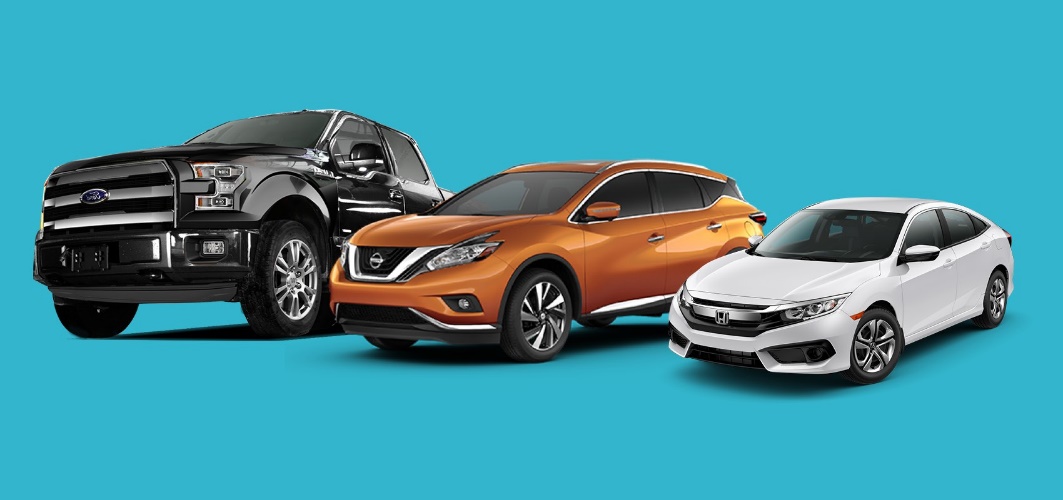 7
Hierarchical Inheritance
5/4/2022
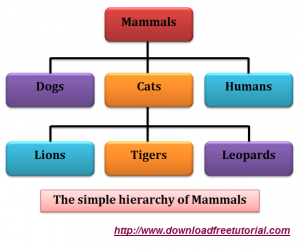 Created by : Nouf almunyif
8
Hierarchical Inheritance
5/4/2022
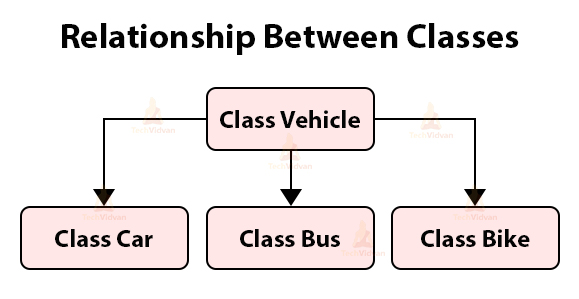 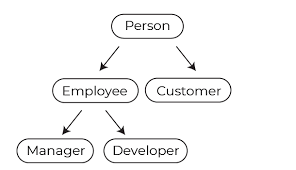 Created by : Nouf almunyif
9
Inheritance and the “Is a” Relationship (cont’d.)
5/4/2022
In a class definition for a subclass:
To indicate inheritance, the superclass name is placed in parentheses after subclass name
Example: class Car(Automobile):
The initializer method of a subclass calls the initializer method of the superclass and then initializes the unique data attributes
Add method definitions for unique methods
Created by : Nouf almunyif
10
Inheritance in UML Diagrams
5/4/2022
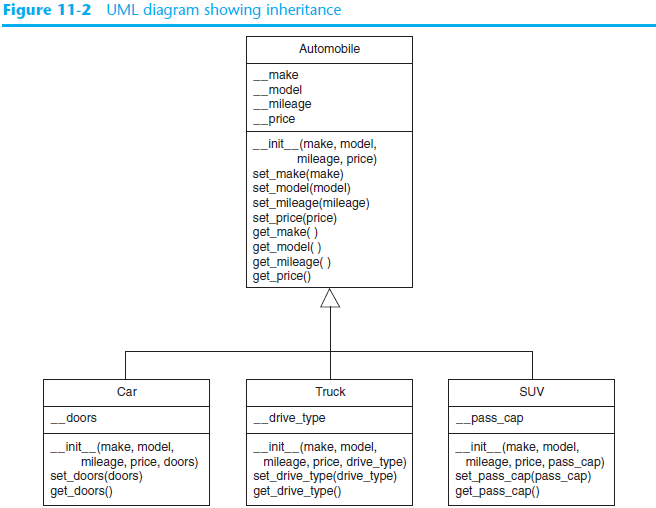 show inheritance by drawing a line with an open arrowhead from subclass to superclass
Created by : Nouf almunyif
11
Inheritance implementation
5/4/2022
Created by : Nouf almunyif
12
Superclass (base class): (Parent class)
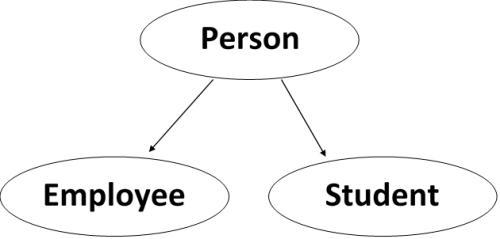 5/4/2022
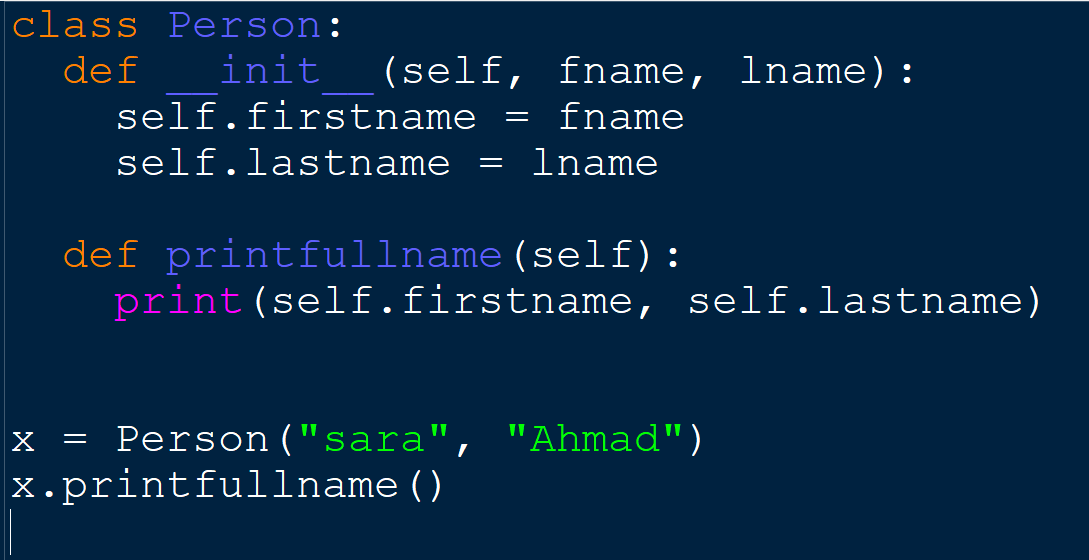 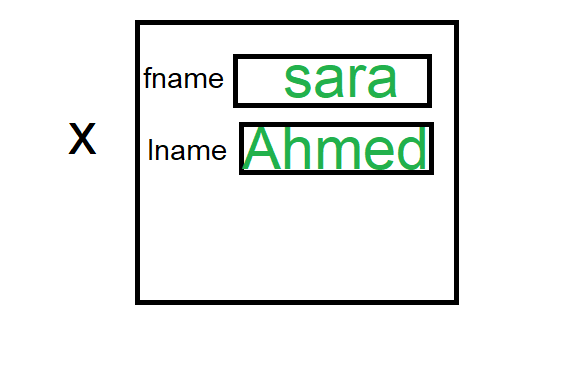 Created by : Nouf almunyif
13
Subclass (derived class): (Child class)
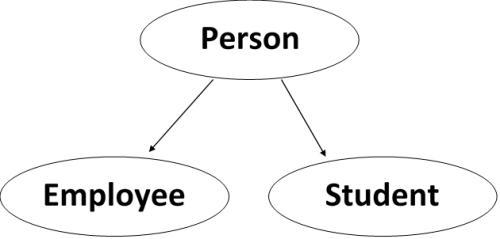 5/4/2022
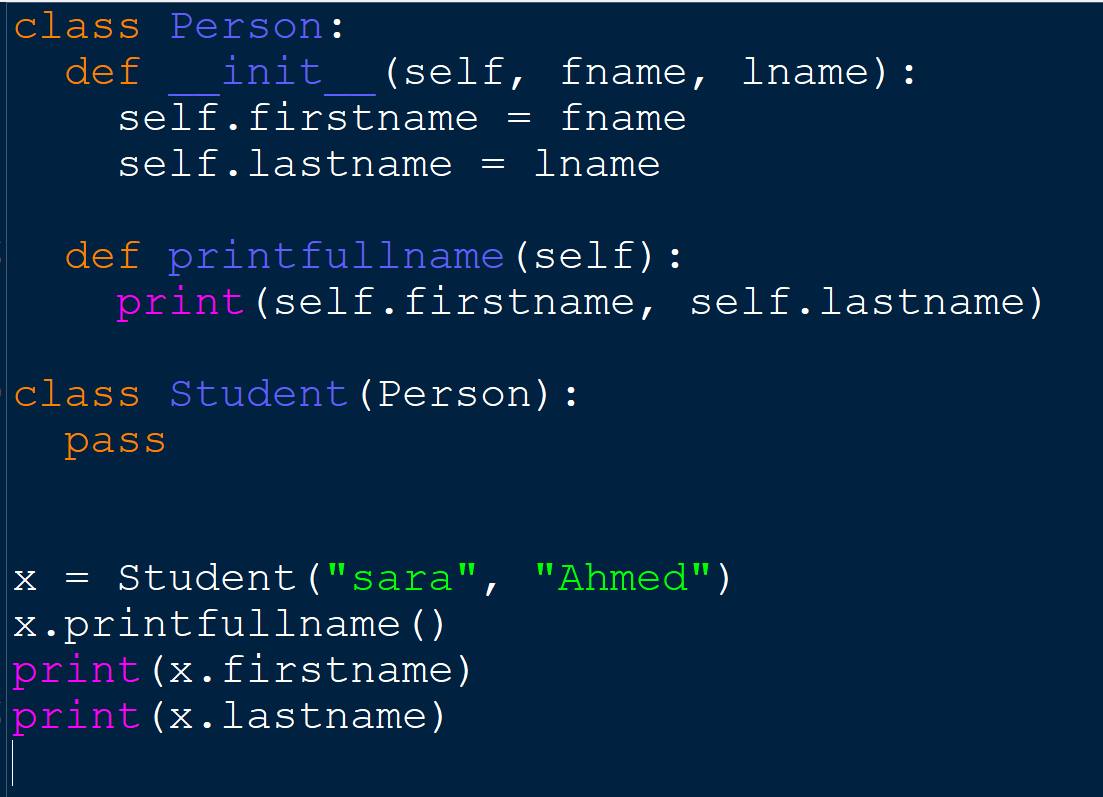 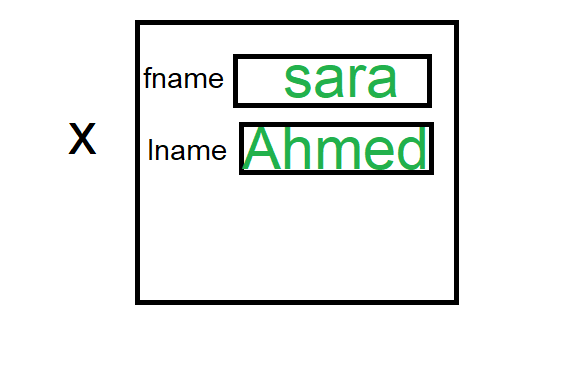 Created by : Nouf almunyif
14
Add Properties
5/4/2022
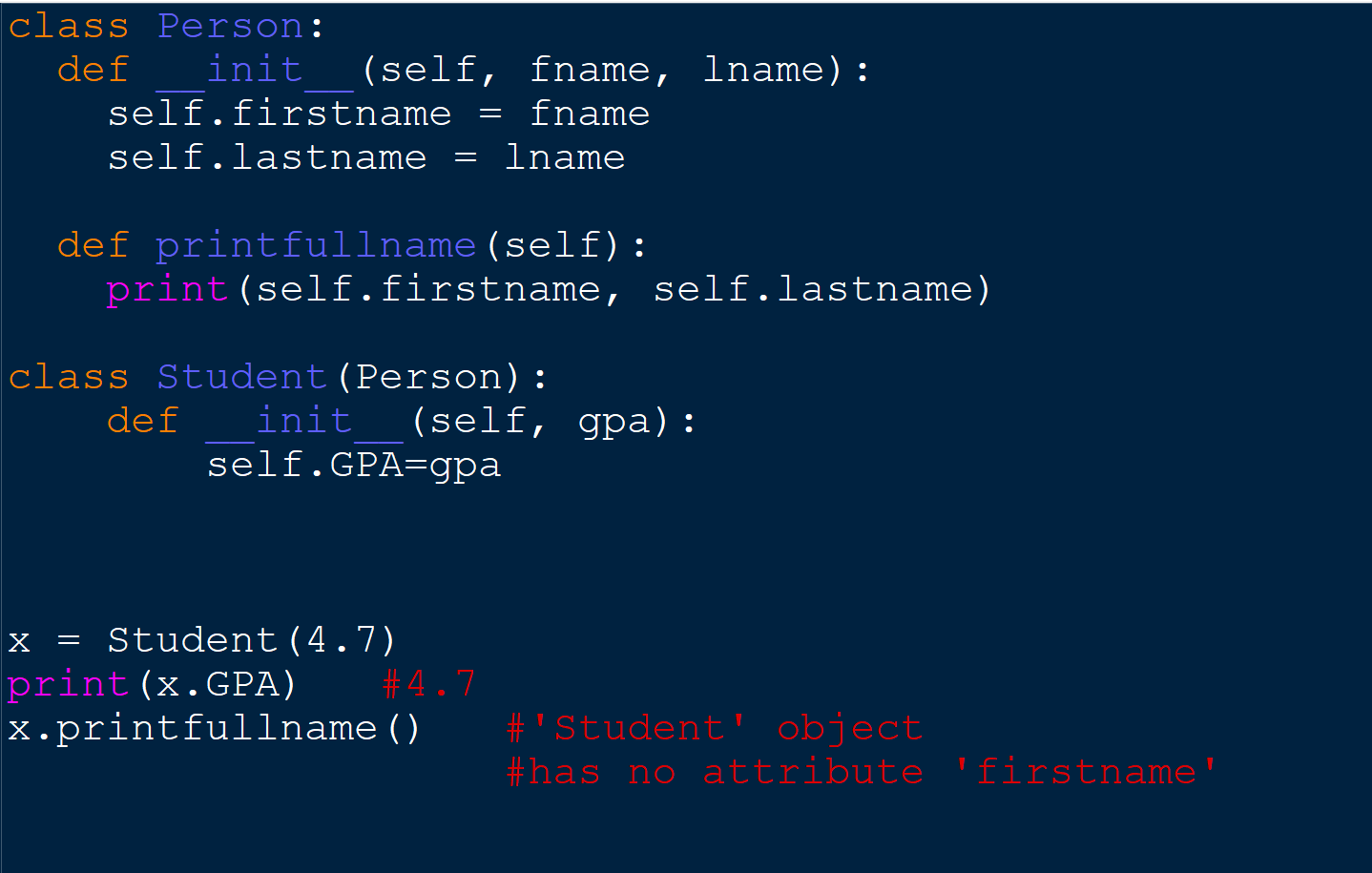 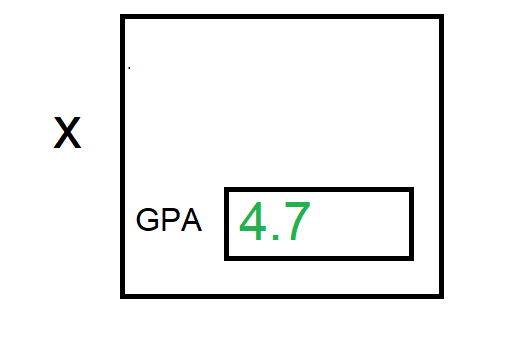 Created by : Nouf almunyif
15
Add Properties
When you add the __init__() function, 
the child class will no longer inherit the parent's __init__() function.
To keep the inheritance of the parent's __init__() function,
 add a call to the parent's __init__() function
5/4/2022
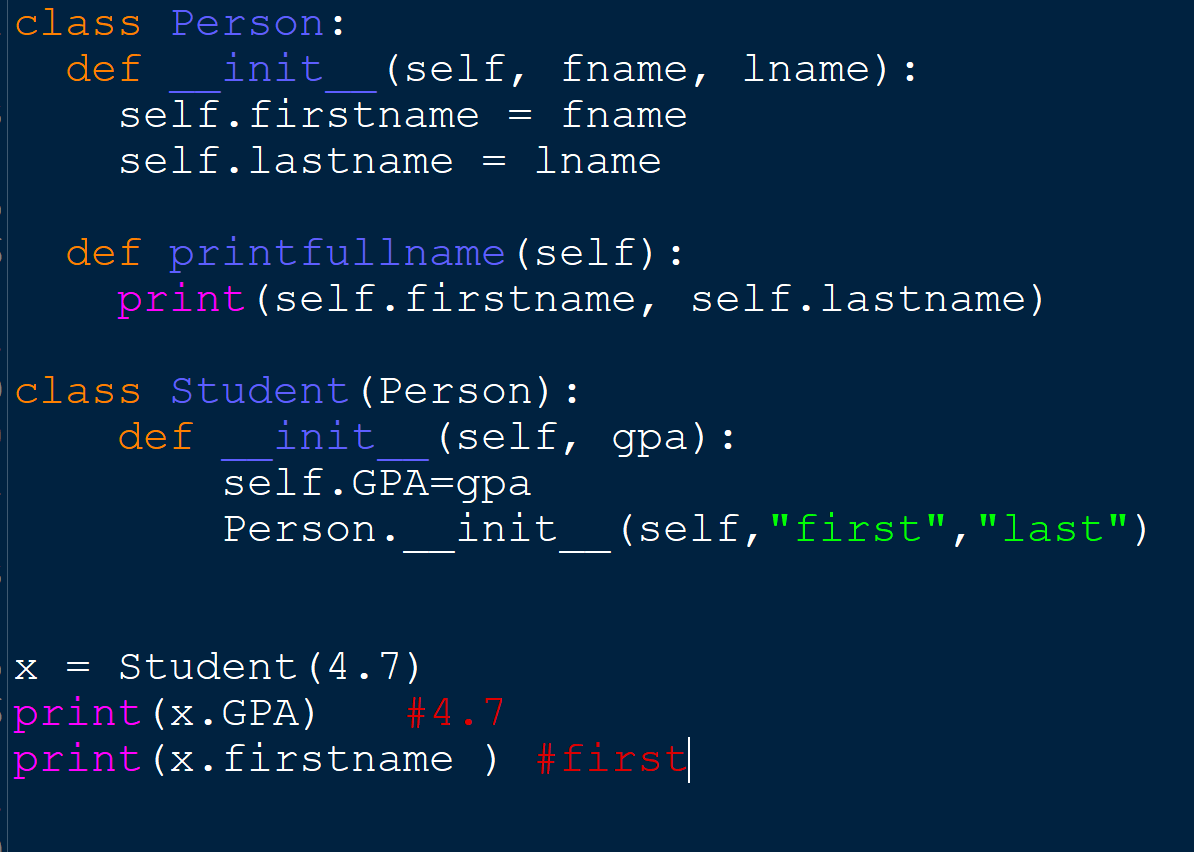 Created by : Nouf almunyif
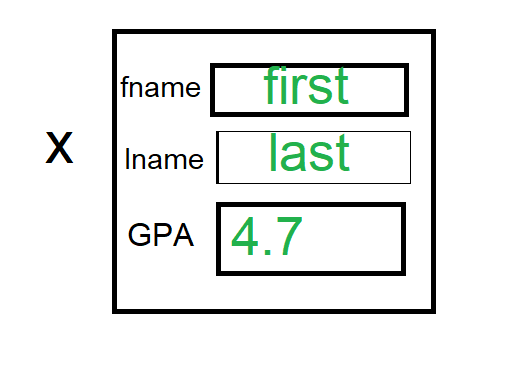 16
Add Properties
5/4/2022
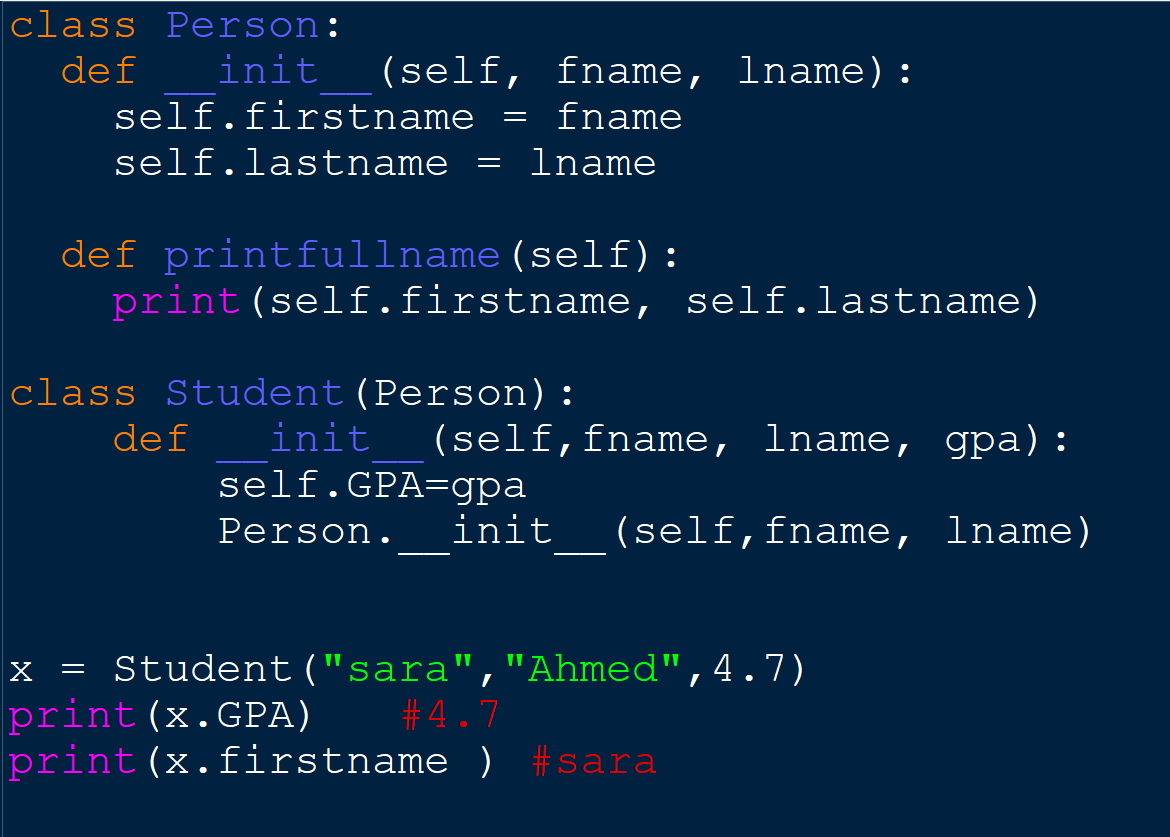 Created by : Nouf almunyif
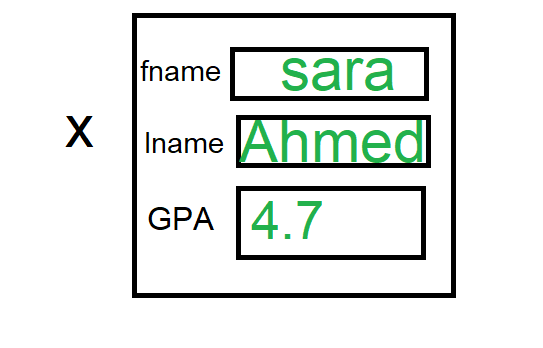 17
Use the super() Function
5/4/2022
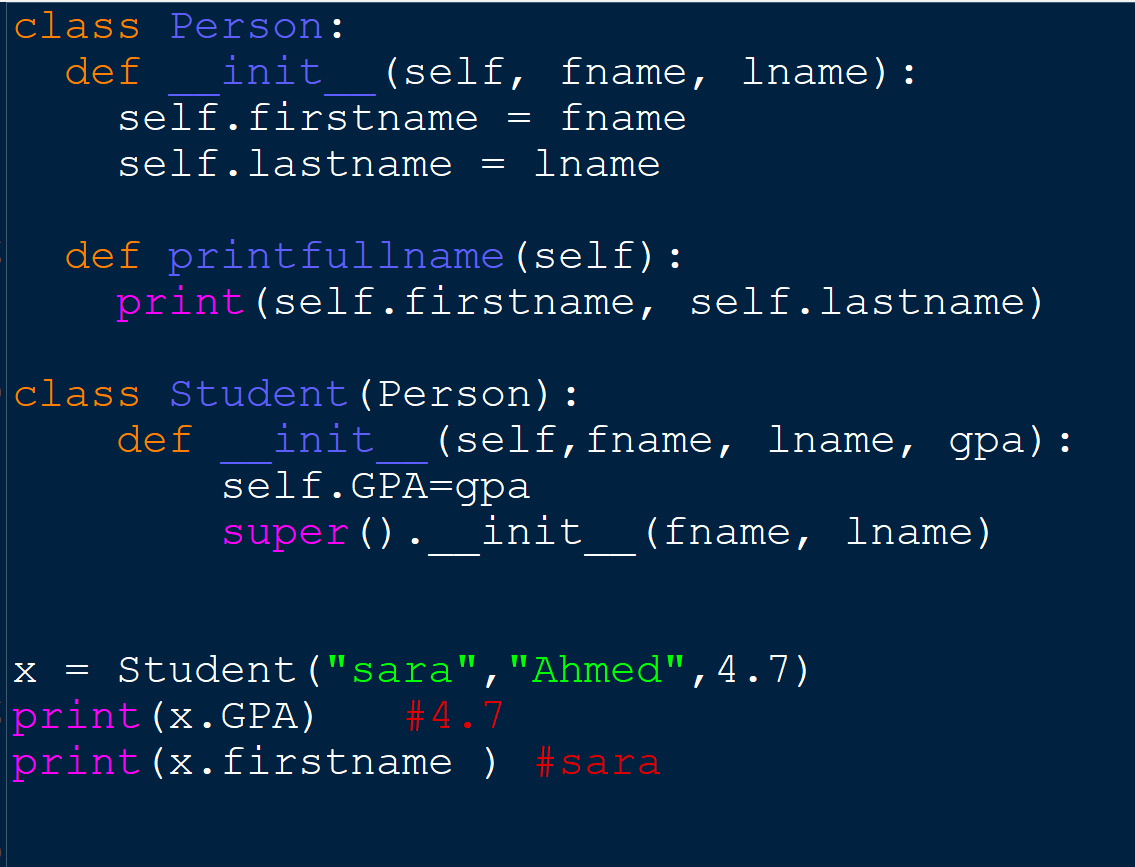 Created by : Nouf almunyif
No self
18
Add Methods
5/4/2022
Add a method called welcome to the Student class
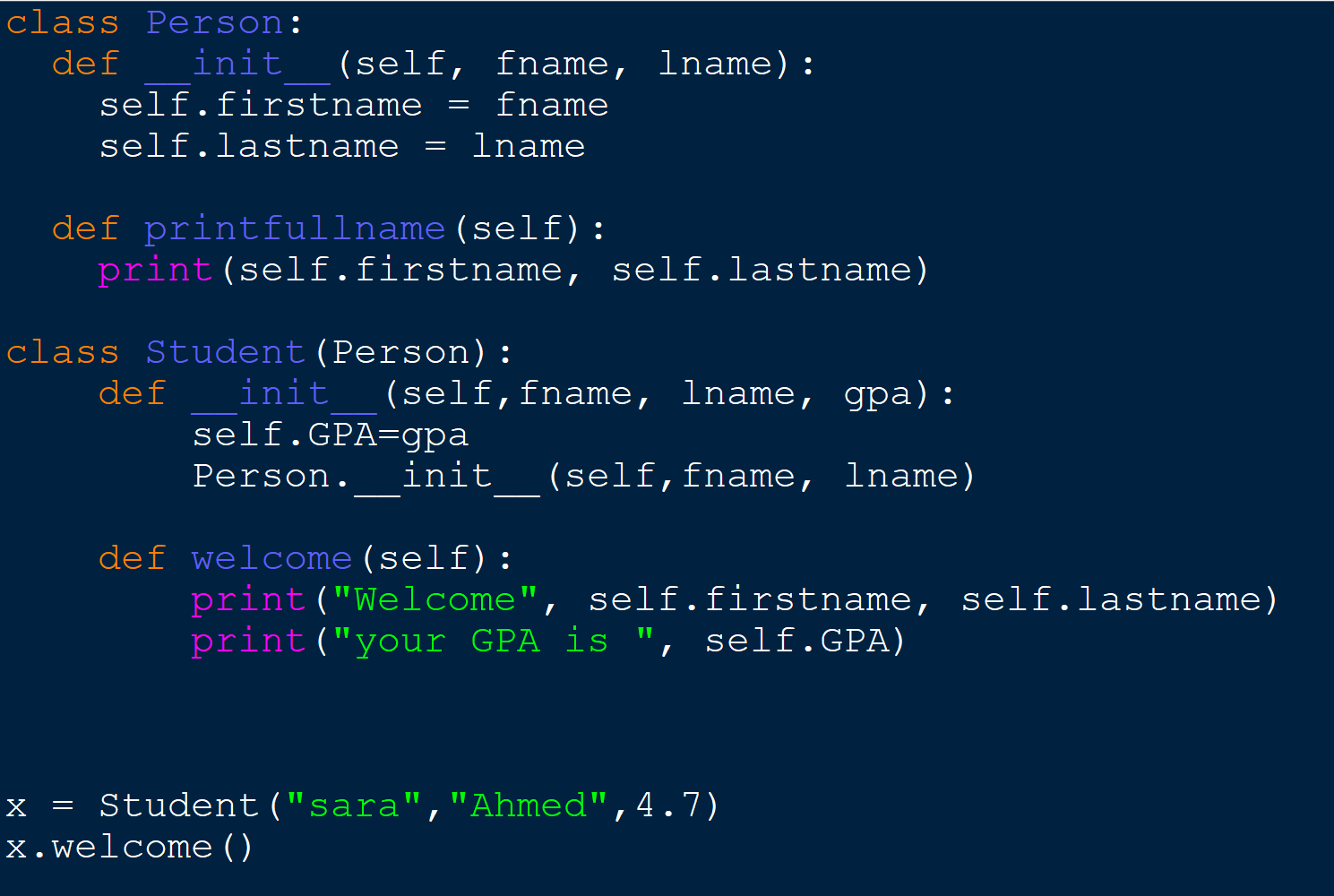 Created by : Nouf almunyif
19
Add Methods
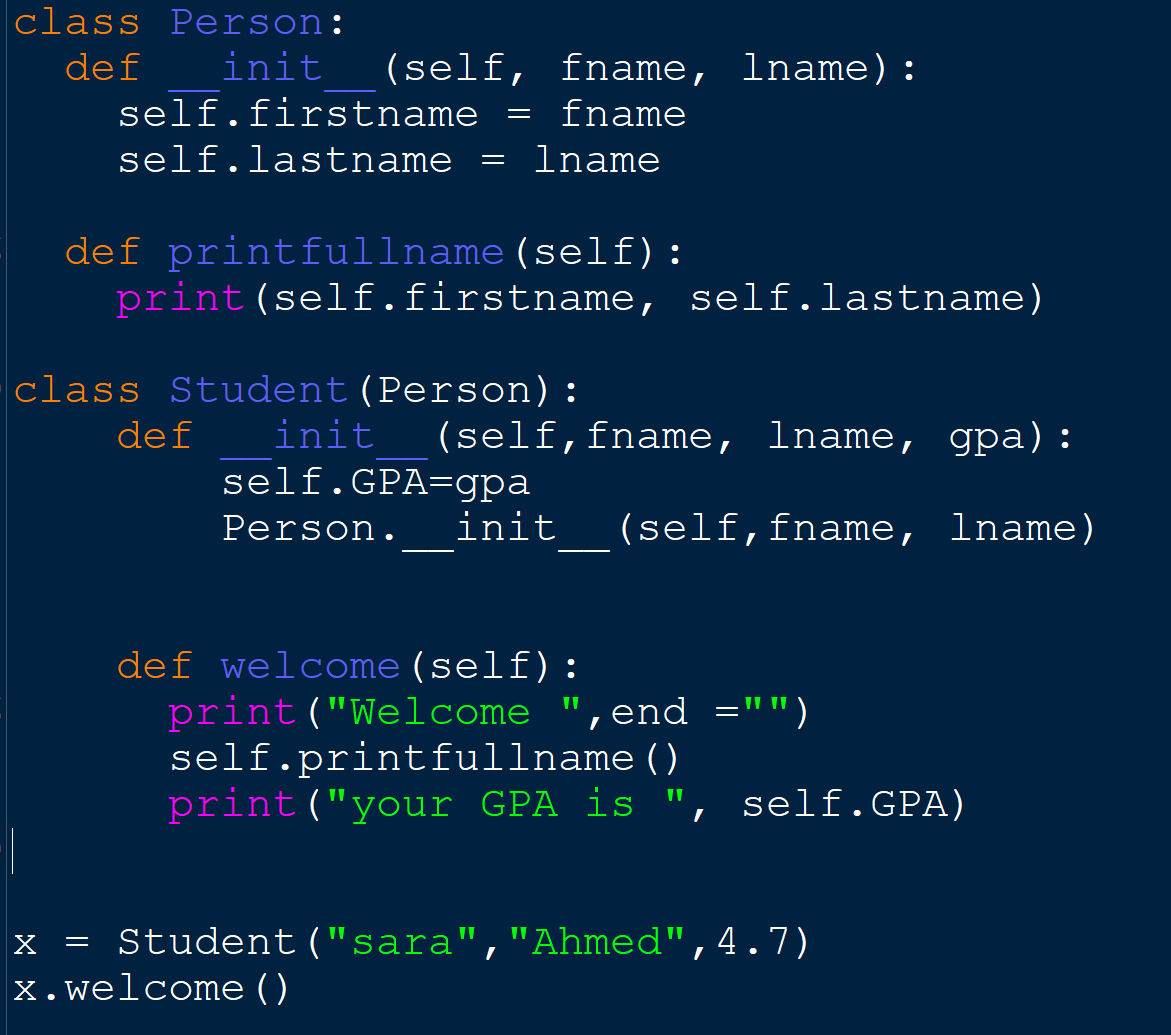 5/4/2022
Created by : Nouf almunyif
Call printfullname method from person
20
Exercise
5/4/2022
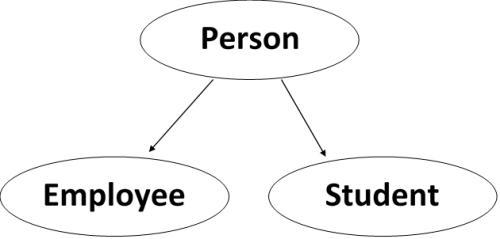 Create a class Employee which inherit from class Person 
and have the following attributes :
Employee ID
Worked hours 
Pay rate 
Salary
And calculate salary function
class Person:
  def __init__(self, fname, lname):
    self.firstname = fname
    self.lastname = lname

  def printfullname(self):
    print(self.firstname, self.lastname)
Created by : Nouf almunyif
21
Inheritance
5/4/2022
Multiple classes can inherit from the same super class. In such case all of sub classes will get all of the properties and methods of the super class
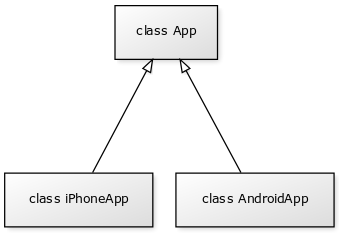 Created by : Nouf almunyif
22
Python multiple inheritance
5/4/2022
Created by : Nouf almunyif
23
multiple inheritance
5/4/2022
In multiple inheritance, the features of all the base classes are inherited into the derived class. The syntax for multiple inheritance is similar to single inheritance.
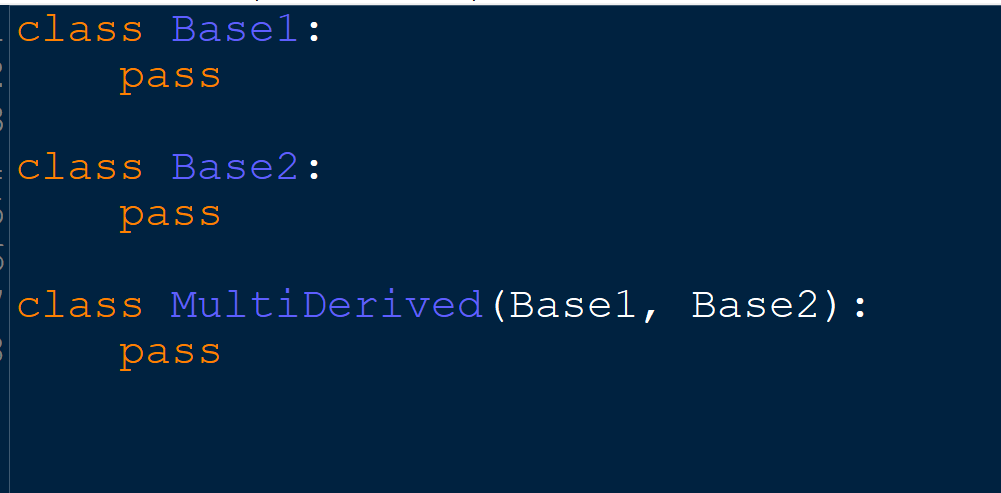 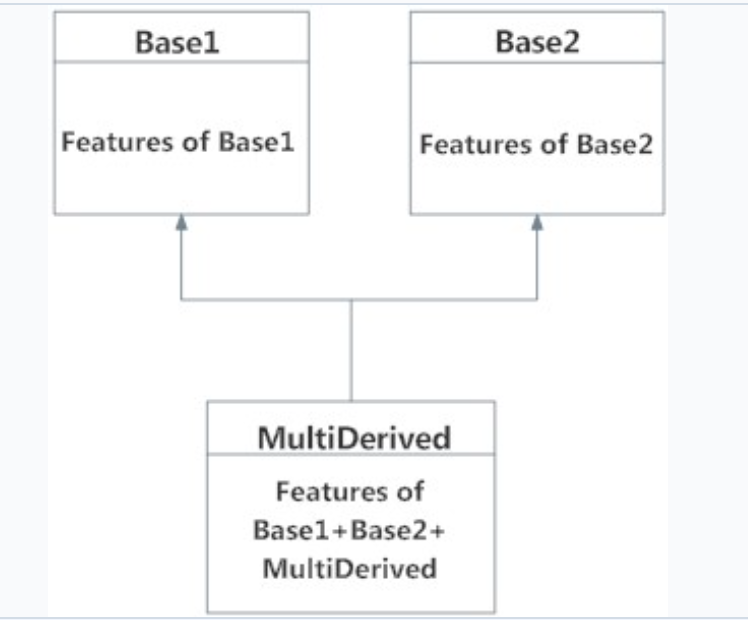 Created by : Nouf almunyif
In the multiple inheritance scenario, any specified attribute is searched first in the current class. If not found, the search continues into parent classes in depth-first, left-right fashion
24
example
5/4/2022
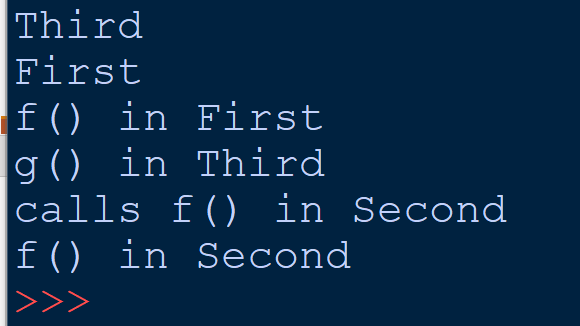 Created by : Nouf almunyif
25
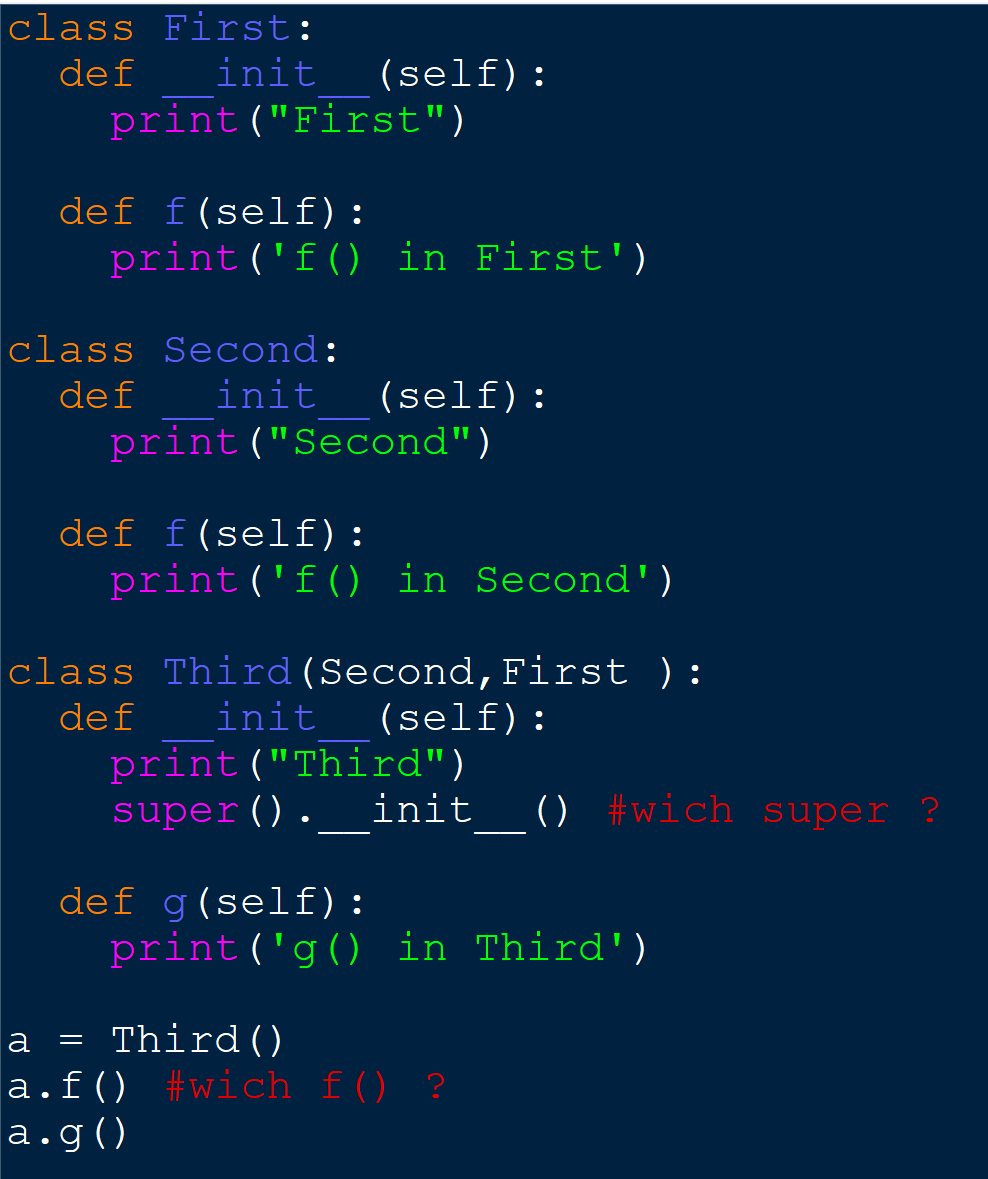 example
5/4/2022
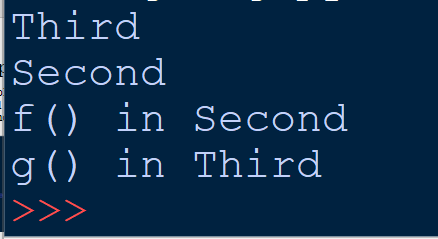 Created by : Nouf almunyif
26
The Diamond Problem
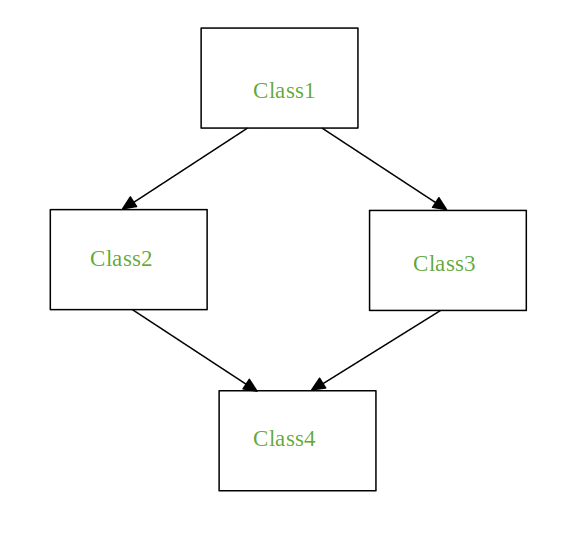 If there is a method “m” which is an overridden method in one of Class2 and Class3 or both then the ambiguity arises which of the method “m” Class4 should inherit.
5/4/2022
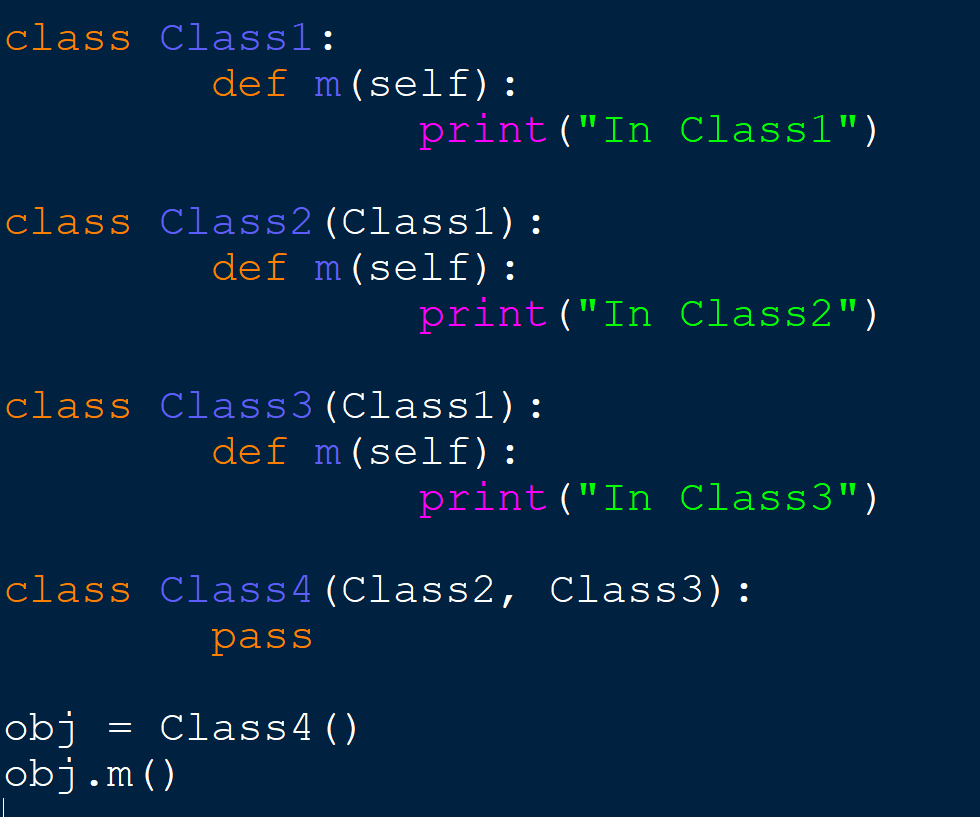 Created by : Nouf almunyif
27
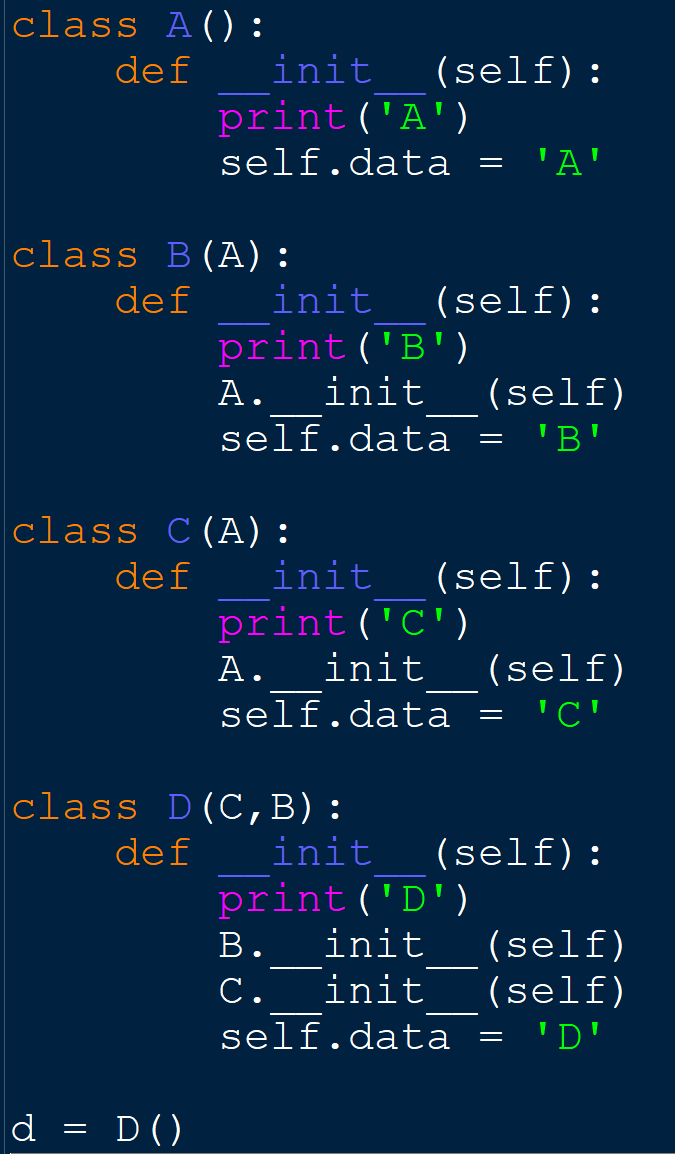 In case of complicated inheritance tree:avoid using super() and call constructors explicitly
5/4/2022
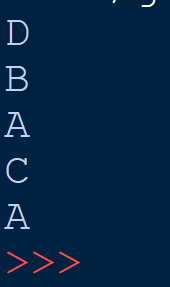 Created by : Nouf almunyif
28
Python Multilevel Inheritance
5/4/2022
Created by : Nouf almunyif
29
Multilevel Inheritance
5/4/2022
We can also inherit from a derived class. This is called multilevel inheritance. It can be of any depth in Python.
The features of the base class and the derived class are inherited into the new derived class.
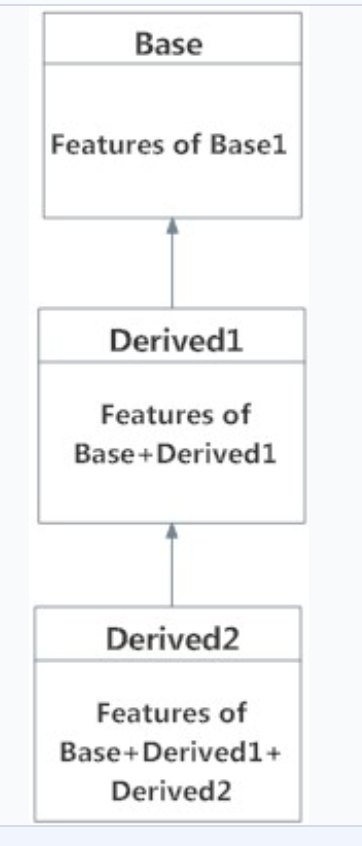 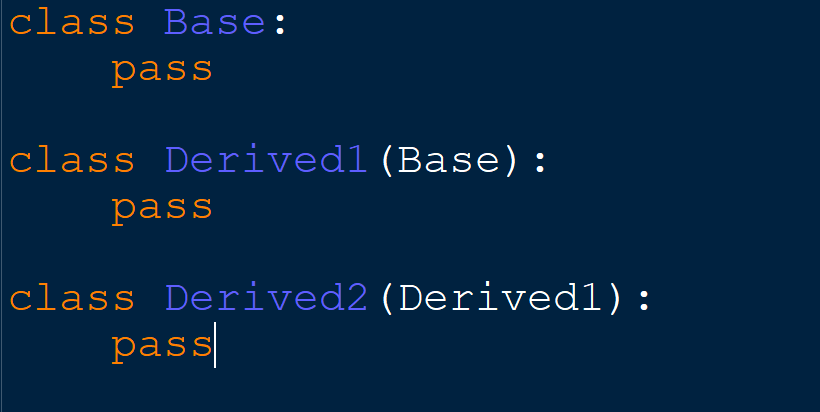 Created by : Nouf almunyif
30
example
5/4/2022
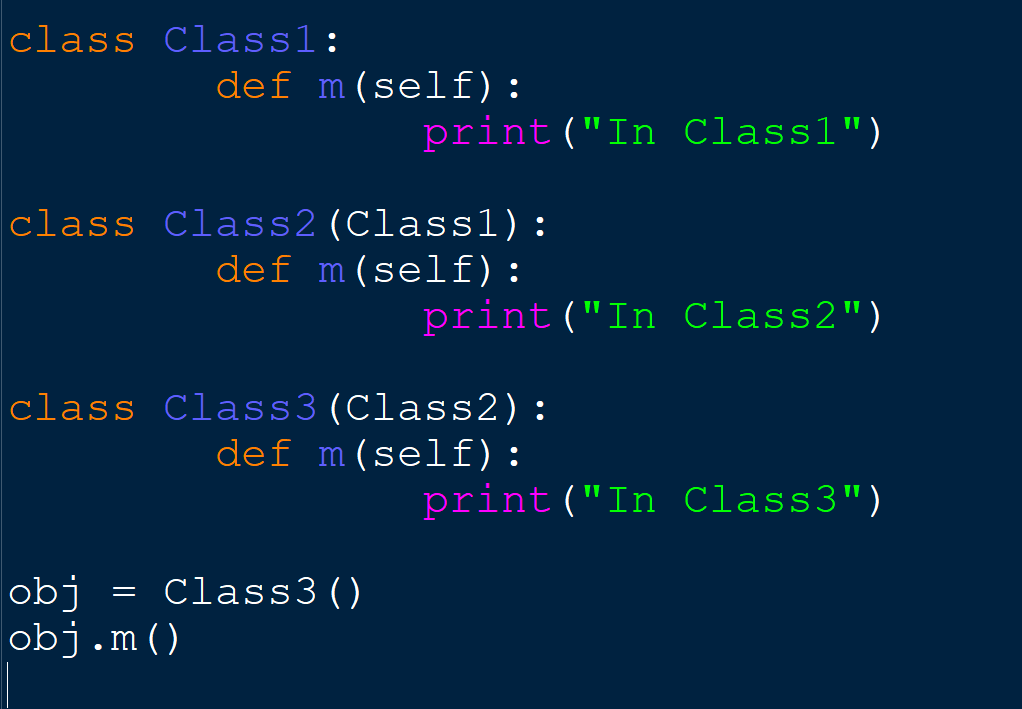 Created by : Nouf almunyif
31
Introduction to Composition
5/4/2022
Created by : Nouf almunyif
32
What’s Composition?
5/4/2022
Composition is a concept that models a has a relationship. It enables creating complex types by combining objects of other types. This means that a class Composite can contain an object of another class Component. This relationship means that 

a Composite has a Component.
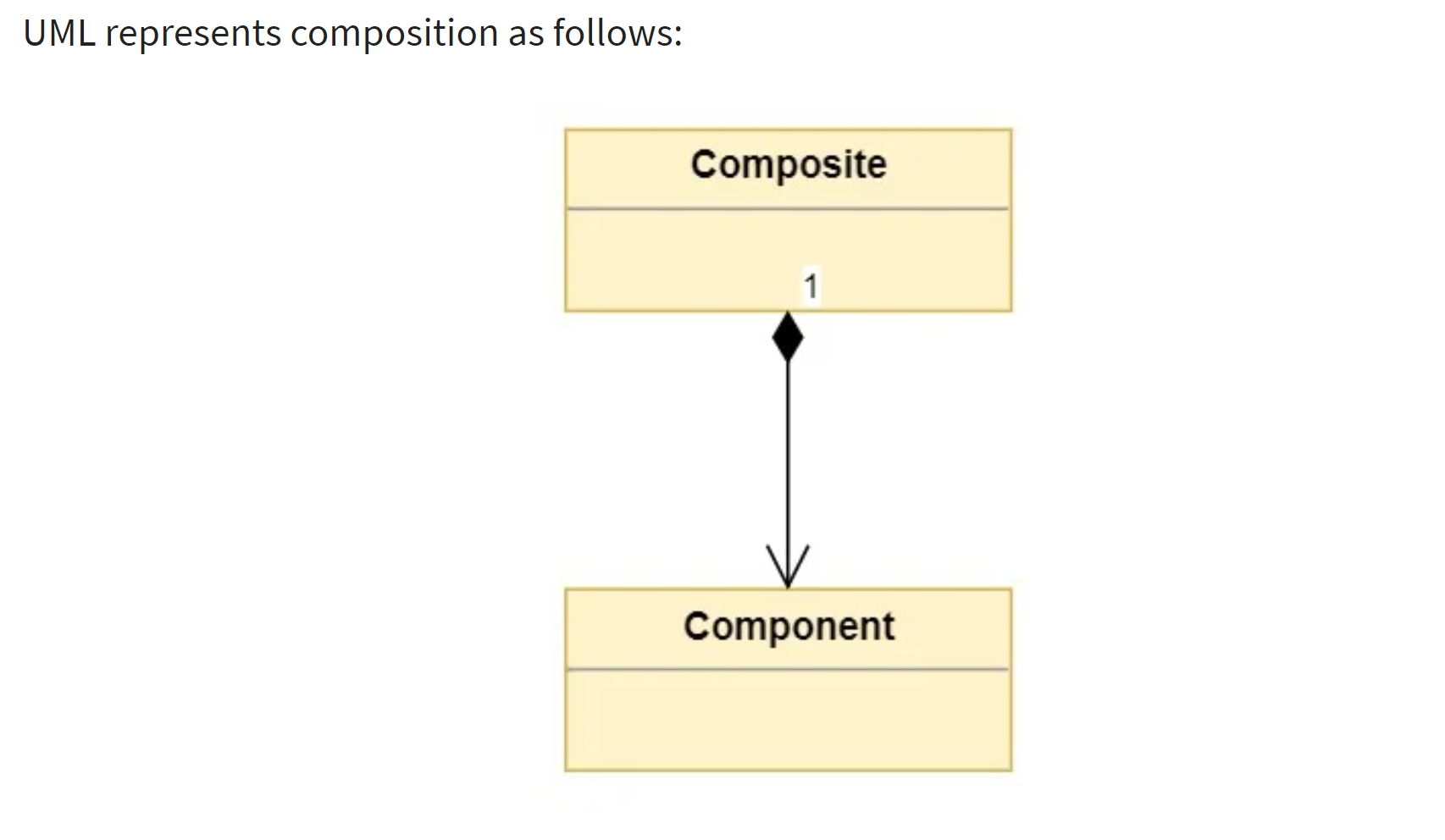 Created by : Nouf almunyif
33
Example
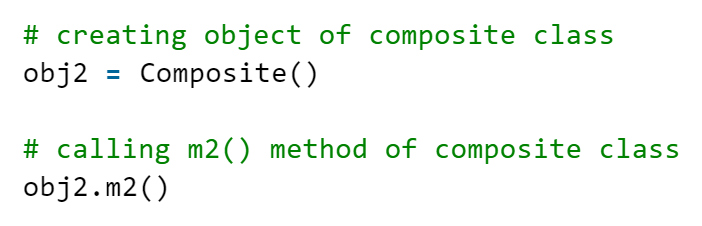 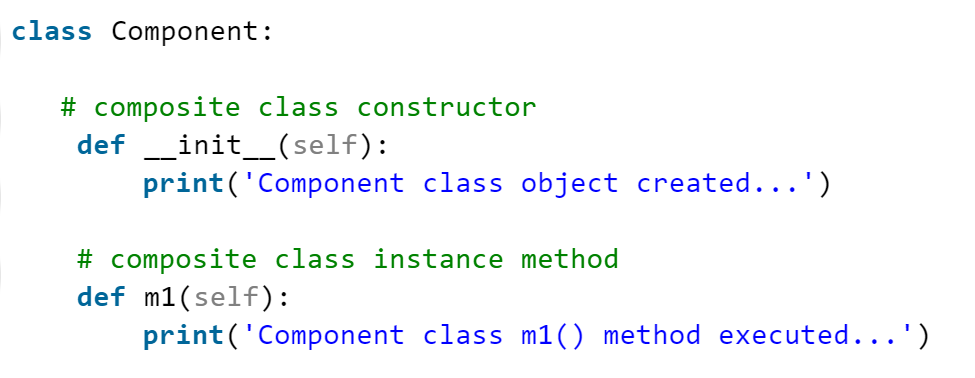 5/4/2022
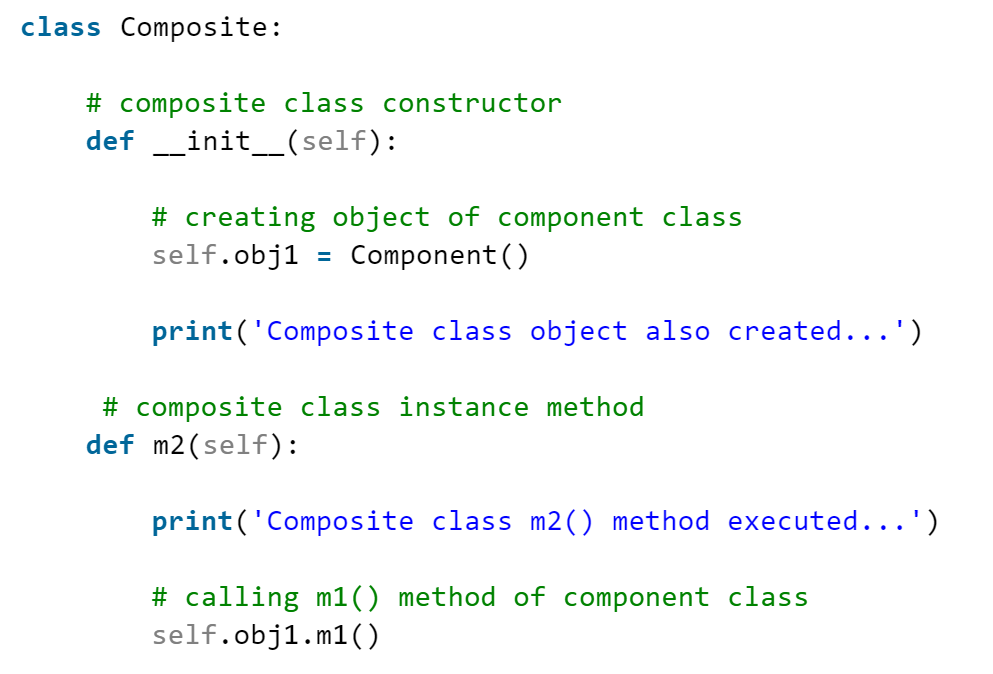 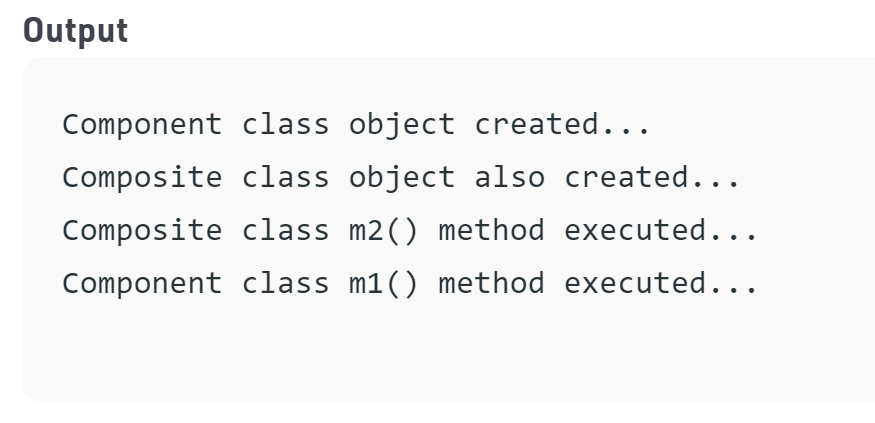 Created by : Nouf almunyif
34
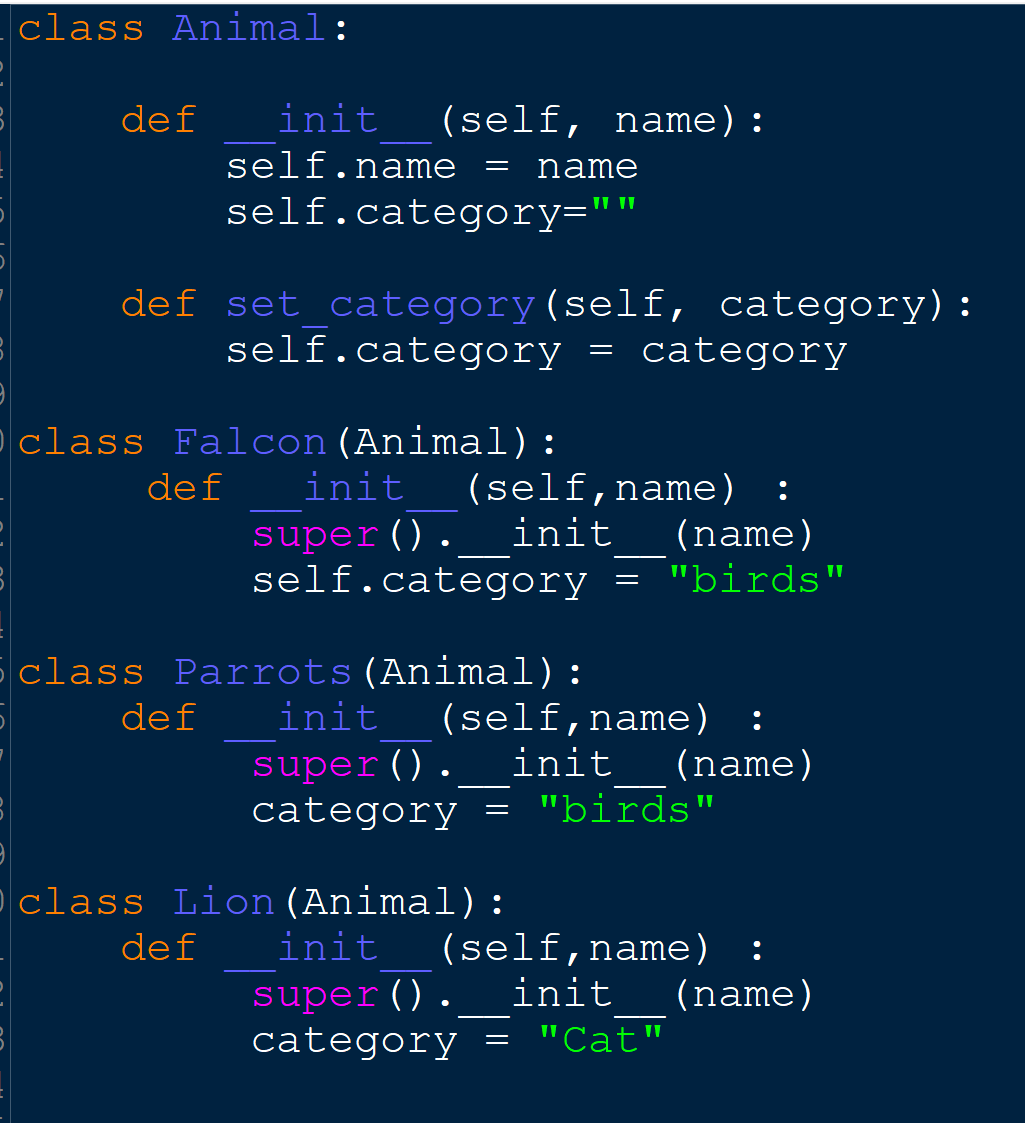 Example 2
5/4/2022
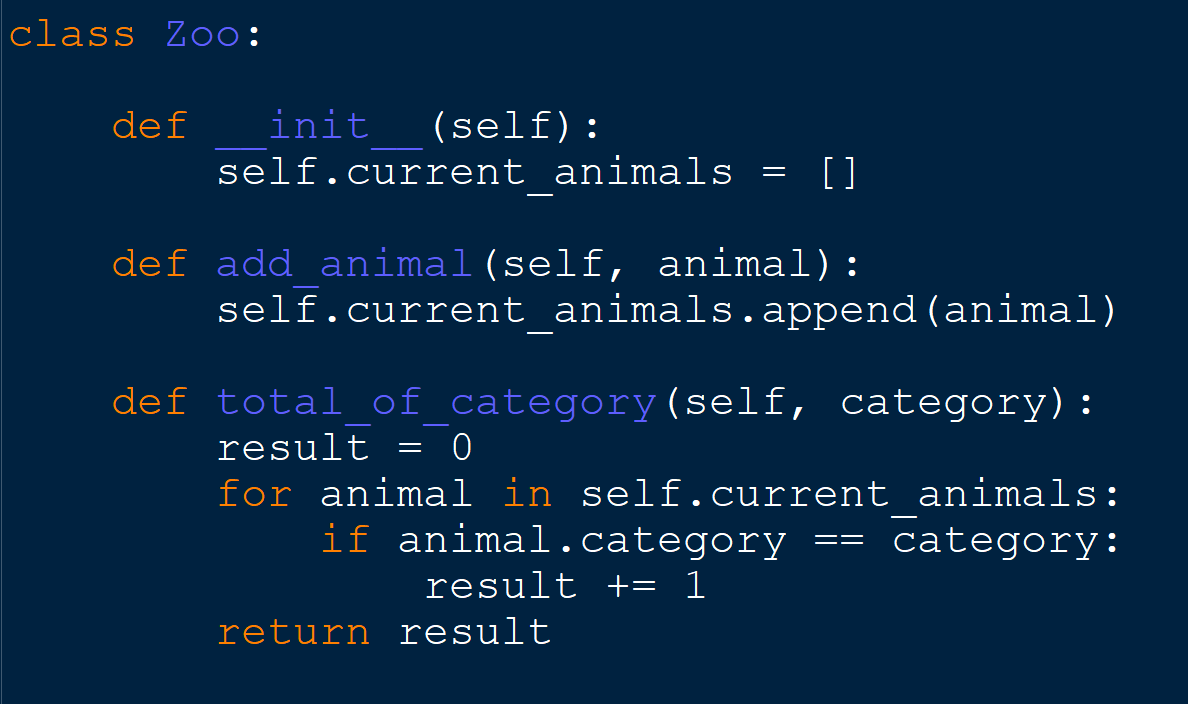 Created by : Nouf almunyif
35
Example 2
5/4/2022
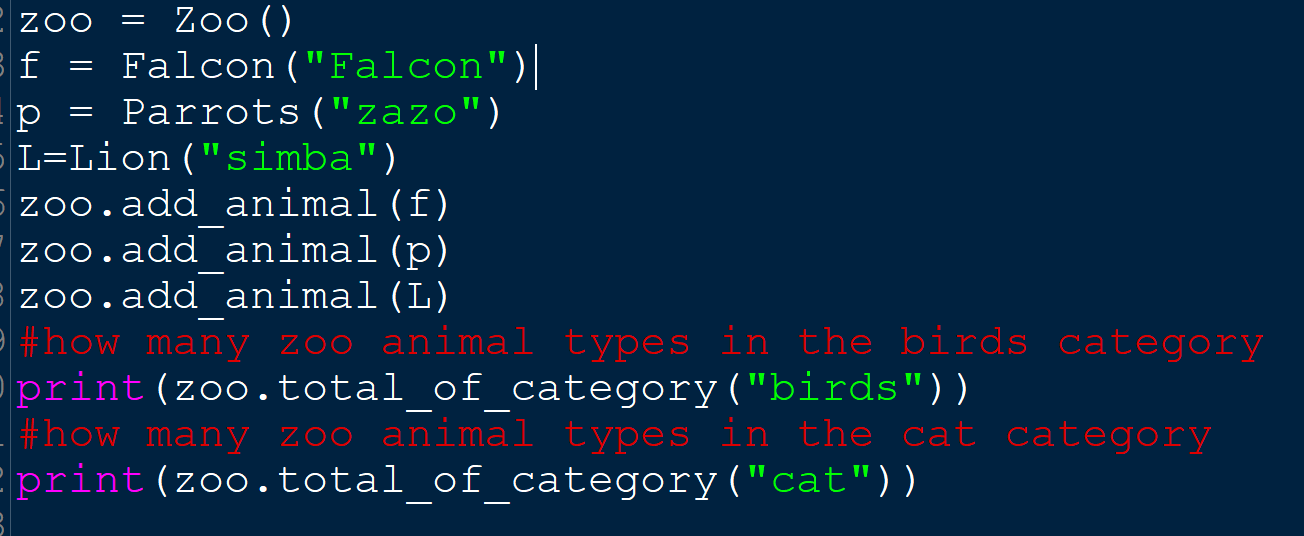 Created by : Nouf almunyif
36
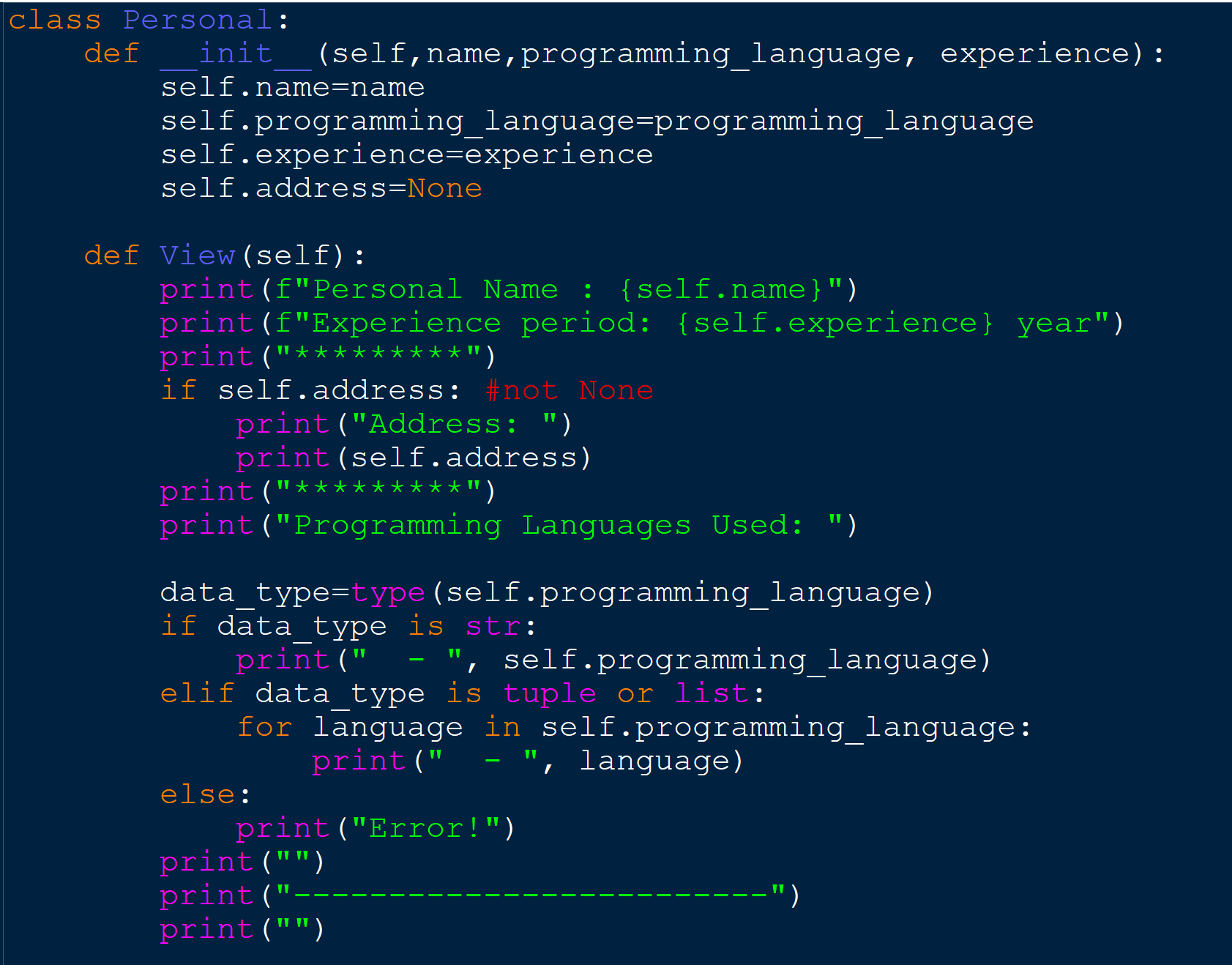 EXTRA example
5/4/2022
Created by : Nouf almunyif
37
EXTRA example
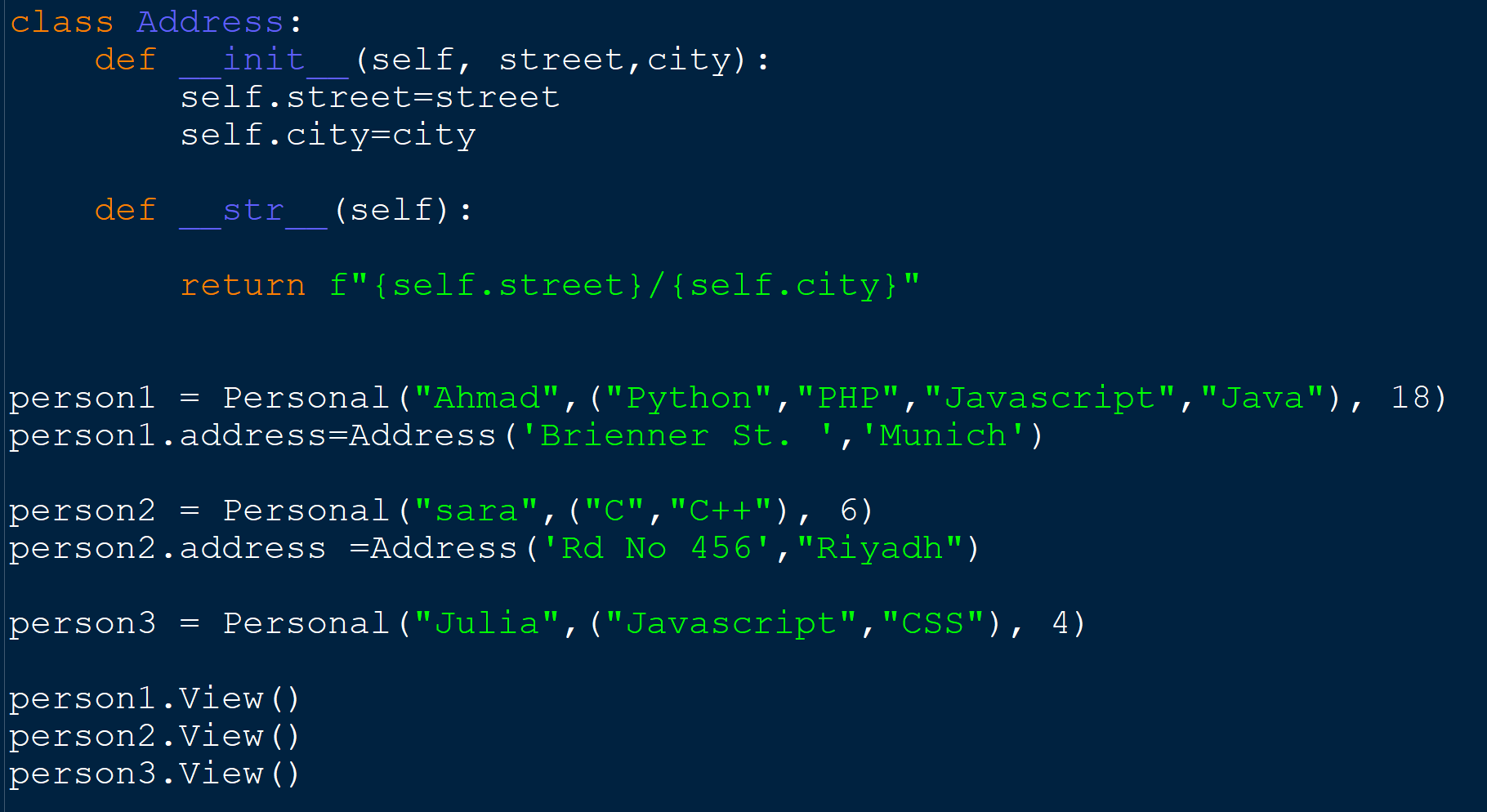 5/4/2022
Created by : Nouf almunyif
38
References:
5/4/2022
Tony Gaddis - Starting Out with Python, Global Edition (2018, Pearson Education)
https://www.programiz.com/python-programming/multiple-inheritance
https://realpython.com/inheritance-composition-python/
https://pythonspot.com/polymorphism/
https://www.geeksforgeeks.org/inheritance-and-composition-in-python/
https://www.pythonprogramming.in/give-an-example-of-composition-in-python.html
https://medium.com/swlh/the-best-way-to-understand-composition-in-python-5-case-studies-and-solution-4b23a6a2cc38
Created by : Nouf almunyif
39